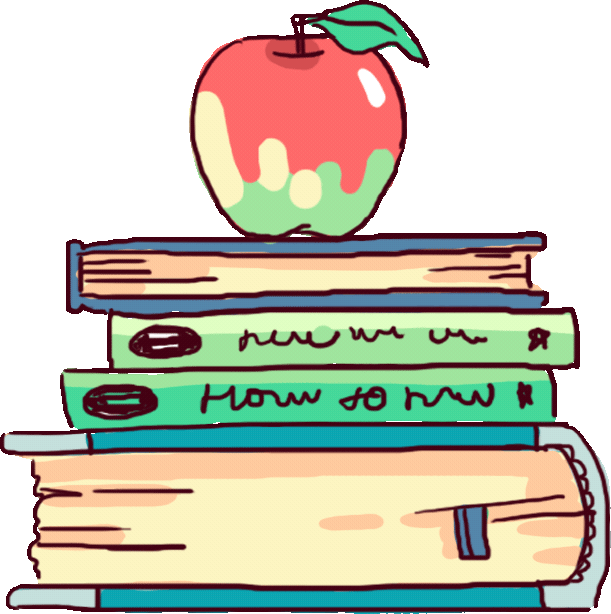 ENTREPRENEURIAL
DAN DIGITAL  MINDSET
Technopreneurship
 - Pertemuan 5 -
Eko Siswanto, M.Kom
Tujuan Pembelajaran
Memahami karakteristik entrepreneurial mindset?
Memahami apa entrepreneurial mindset?
Mengenal teori kecerdasan financial
Memahami pentingnya entrepreneurial mindset?
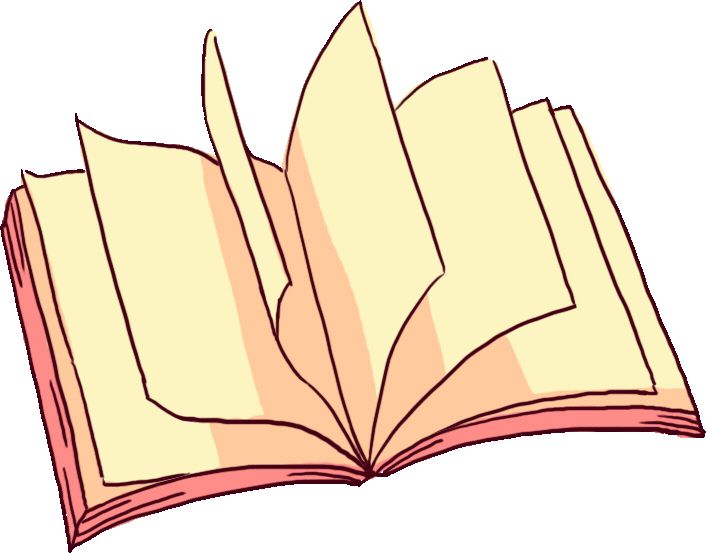 Memahami Effective/ineffective entrepreneurial mindset
DEFINISI
Kerangka berfikir sesorang yang berorientasi entrepreneurial, memilih menjalani ketidakpastian daripada menghindarinya. Melihat sesuatu dengan sederhana dan mau belajar yang berisiko (MacMillan, 2000)
Kecenderungan untuk menemukan, mengevaluasi, dan memanfaatkan peluang.
Digital mindset (DM) adalah fondasi perilaku dan pola pikir yang memungkinkan individu untuk memahami, merangkul, dan mengoptimalkan teknologi digital.
Mindset dan Behavior
Knowledge dan Skills
Motivasi
Intrinsik
Spirit/semangat, tanggung jawab
Ekstrinsik
 RewardHERE
.
Memiliki ketramplan kewirausahaan
Ketrampilan managerial
Ketrampilan teknik
Ketrampilan berkomunikasi
Ketrampilan menjalankan IT
Attitute
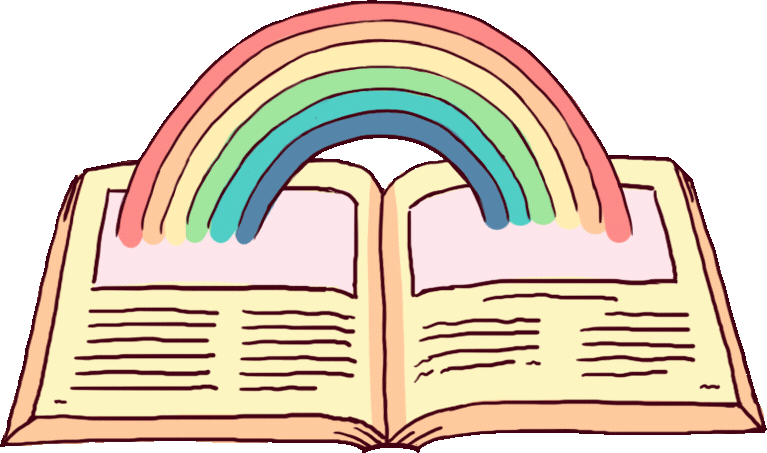 Proaktif
Bernilai  positif
Kreatif dan inovatif
Selalu ingin tahu
Mencapai keunggulan bersaing
Fixed Mindset
Bakat adalah sifat.
Otak plus bakat sama dengan kesuksesan.
Kritik yang membangun adalah serangan pribadi.
Keberhasilan orang lain adalah karena keberuntungan.
Hindari tantangan
Growth Mindset
Percaya kemampuan dapat dikembangkan melalui kerja keras.
Otak dan bakat hanyalah awal dari kesuksesan pembelajar seumur hidup.
Lihat kegagalan sebagai kesempatan untuk meningkatkan
Melihat potensi diri diri, mengembangkan potensi untuk menciptakan inovasi
Pelatihan, seminar, sharing bisnis untuk mengetahui kelebihan dan kekurangan sumberdaya yang bisa menjadi prospek bisnis
Belajar dari kisah para entrepreneur/technopreneur sukses yang berhasil mengembangkan bisnis dari nol
Mengembangkan Mindset Positif
Mengembangkan Mindset Positif
Mindset positif merupakan bentuk rasa percaya diri pada kualitas diri yang dimiliki untuk membangun motivasi dalam hidup
Mindset positif membuat lebih focus  mencapai tujuan dan tidak memikirkan omongan negatif orang lain yang melemahkan semangat
Mindset positif mendorong melakukan usaha yang maksimal untuk meraih sukses
Menghindari Mindset Negatif
Menghindari pandangan mencari keuntungan dan kekayaan adalah sebagai sifat rakus.
Menghindari anggapan mengambil, mencuri, korupsi dan merampok tindakan yang wajar.
Jangan menuntut pembayaran sebelum memberikan pelayan yang baik, atau dari pelayanan yang buruk
Contoh Negative Thinking
Contoh Positive Thinking
Produk menarik, kualitas istimewa, pembeli puas, sukses, untung
Ketika berfikir negative, perasaan dan tindakan akan cenderung negative, akibatnya  bayangan negative akan benar terjadi
Tidak menarik, mutu jelek, sepi pembeli, gagal, rugi
Ketika berfikir negative, perasaan dan tindakan akan cenderung negative, akibatnya  bayangan negative akan benar terjadi
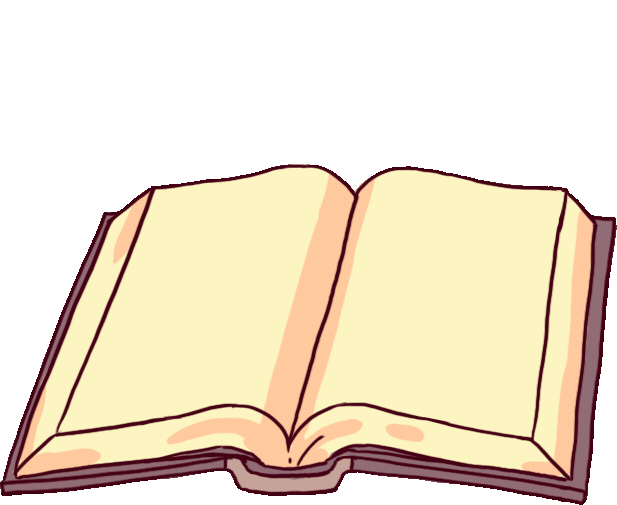 Karakteristik Entrepreneurial Mindset
(Mc Graith & Mac Milan 2000)
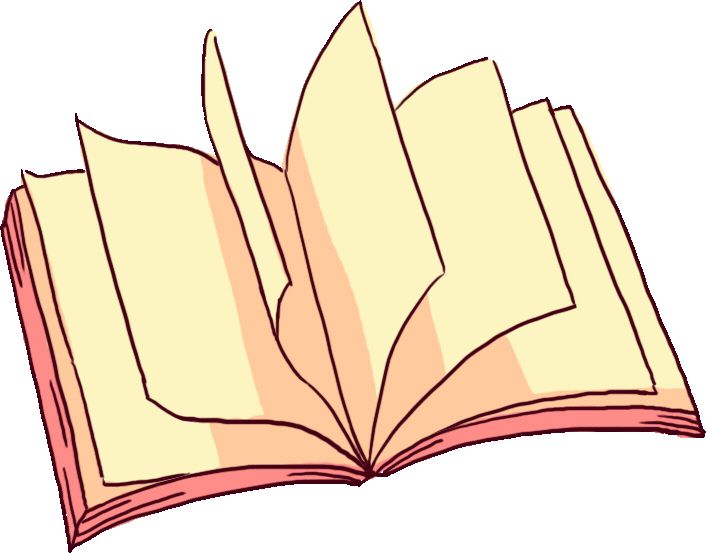 Action oriented bukan NATO (not action talk only)
Fokus pada eksekusi
Senantiasa berkreasi, mencari alternative dan peluang baru
Memiliki integritas dalam mengejar peluang bisnis
Mengambil peluang yang terbaik, paling potensial dan menjanjikan
Pandai bersosialisasi dan membangun jaringan
Karakteristik Digital Mindset
Agile Approach, Kemampuan untuk beradaptasi dengan cepat menjadi kunci dalam DM
Comfort with ambiguity, Digital mindset memungkinkan seseorang untuk tetap tenang dan berpikir rasional di tengah ketidakjelasan.
Collaborative Approach
Kolaborasi adalah pondasi DM. Kemampuan untuk bekerja sama, berbagi ide, dan menerima kontribusi dari berbagai pihak memperkuat potensi kreatif dan inovatif
Growth Minset, Orang dengan growth mindset selalu mencari cara untuk meningkatkan diri mereka dari waktu ke waktu.
Pentingnya Digital Mindset
Contoh Digital Mindset dalam Aksi
Inovasi Berkelanjutan
Kolaborasi yang Efektif
Pemahaman Mendalam tentang Teknologi
Keputusan Berbasis Data
Meningkatkan Efisiensi dan Produktivitas
Netflix, merupakan contoh sukses dalam mengadopsi DM di bidang hiburan. Mereka mengubah model bisnis dari penyewaan DVD fisik menjadi platform streaming digital. 
Uber, merupakan contoh perusahaan yang memperkenalkan layanan ride-sharing yang memanfaatkan teknologi untuk menghubungkan pengemudi dan penumpang.
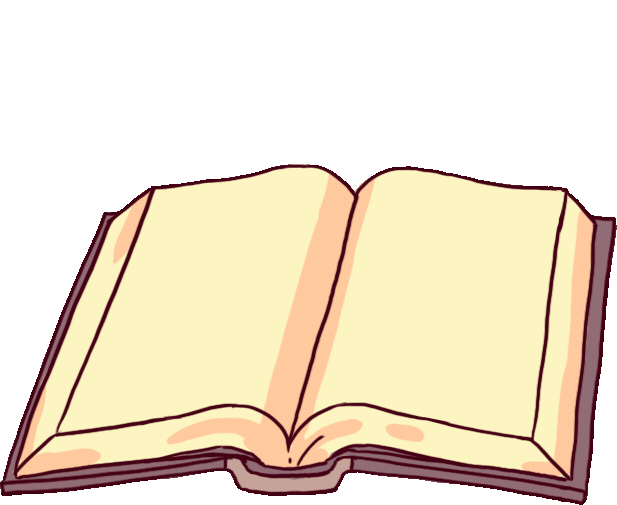 Bertransformasi dengan cepat dan tepat  dengan  model 4 kuadrant cash flow Robert T Kiyosaki
Cash Flow Quadrant
Kuadran pekerjaan menurut Robert T Kiyosaki ada 4 yaitu :

Employee : adalah pekerja kantoran yang diupah oleh suatu perusahaan, pada kuadran ini umumnya  penghasilan sama dengan pengeluaran, di mana employee jarang melakukan saving.

Self employee: adalah pekerjaan yang merupakan profesi atau keahlian yang biasanya dipelajari melalui jenjang pendidikan dan bisa juga yang timbul karena bakat. 

Contoh : dokter,  penulis, penyanyi, musisi, artis dan lain sebagainya yang memerlukan skil atau keahlian khusus dan membutuhkan waktu panjang untuk belajar.
Business : adalah orang yang menciptakan lapagan pekerjaan untuk dirinya dan orang lain. Pekerjaan ini disebut bisnis atau wirausaha. Contoh: pengusaha catering, pengusaha konveksi, pengusaha pertanian dan lain sebagainya yang membutuhkan pengalaman dan modal tentunya.
Investor : adalah orang yang memiliki pendapatan tanpa dia harus bekerja (passive income), orang tersebut hanya memberikan kekayaannya sebagai modal untuk ditanamkan pada suatu usaha sehingga usaha itu menghasilkan, dan investor menikmati keuntungannya tanpa harus bekerja . contoh:  jual beli saham yang sudah memiliki modal yang besar dari awal.
KESIMPULAN
"Kalau Anda menginginkan perubahan kecil dalam hidup, ubahlah perilaku Anda. Tetapi bila Anda menginginkan perubahan yang besar dan mendasar, ubahlah pola pikir Anda." 
Stephen Covey
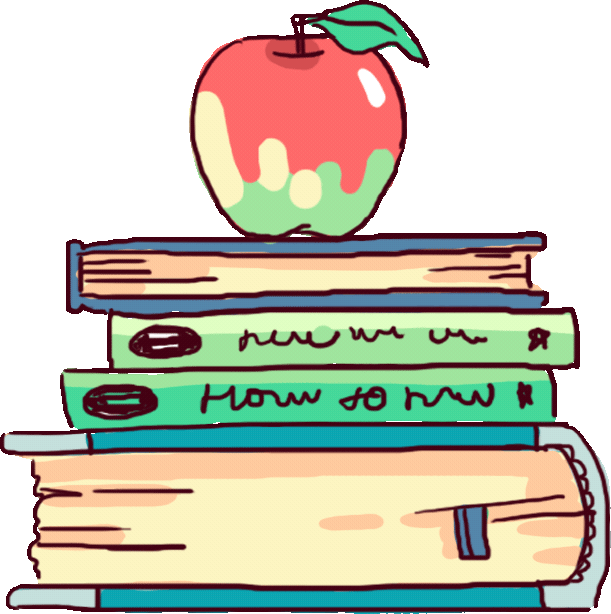 TUGAS
Pilihlah salah satu entrepreneur yang menjadi idola kalian, berhasil mengubah mindset dari entrepreneurial mindset menjadi digitalpreneur mindset dan berhasil mengembangkan usaha bisnisnya, uraikan usaha nya mulai dari nol hingga sukses sekarang
THANK YOU